Σημειο ισορροπίαςΝεκρο σημείο
ΟΔΥΣΣΕΑΣ ΜΑΝΩΛΙΑΔΗΣ
ΚΟΣΤΟΣ – ΒΑΣΙΚΕΣ ΕΝΝΟΙΕΣ (Κεφ. 9)
Κόστος είναι το ρευστό (ή ισοδύναμο του ρευστού) που θυσιάζεται για την παραγωγή προϊόντων ή υπηρεσιών και αναμένεται να φέρει τρέχον ή μελλοντικό όφελος στην επιχείρηση.
Σταθερό και μεταβλητό κόστος
Το σταθερό κόστος παραμένει αμετάβλητο και ανεξάρτητο (εντός σχετικών ορίων) από το μέγεθος της επιχειρησιακής δραστηριότητας (παραγωγής)

Το μεταβλητό κόστος εξαρτάται και μεταβάλλεται  σε συνάρτηση με το μέγεθος της επιχειρησιακής δραστηριότητας (παραγωγής)
Σκέφτεστε παραδείγματα σταθερού και μεταβλητού κόστους? 
Το κόστος εργασίας που θα το κατατάσσατε?
?
[Speaker Notes: Το κόστος εργασίας είναι σταθερό κόστος, πλην των περιπτώσεων που χρησιμοποιείται εποχικό προσωπικό ή αναθέσεις υπεργολαβιών όπου μεταβάλλεται αναλόγως της ποσότητας (το έμμισθο προσωπικό της επιχείρησης πληρώνεται ανεξαρτήτως του όγκου παραγωγής)
ΔΕΝ πρέπει να συγχέεται η έννοια του μεταβλητού κόστους με το άμεσο κόστος.]
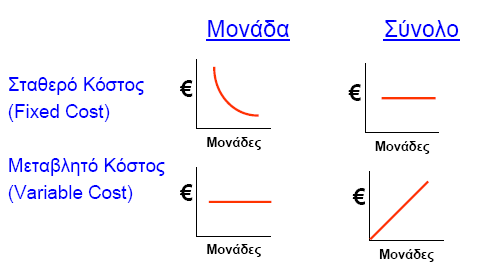 ΣΤΑΘΕΡΟ & ΜΕΤΑΒΛΗΤΟ ΚΟΣΤΟΣ (Κεφ. 9)
[Speaker Notes: ΠΡΟΣΟΧΗ: Μη συγχέετε το συνολικό σταθερό και μεταβλητό κόστος με τα αντίστοιχα μοναδιαία (ανά μονάδα προϊόντος)

Μοναδιαίο σταθερό κόστος = Συνολικό Σταθερό Κόστος/Μονάδες προϊόντος
Μοναδιαίο μεταβλητό κόστος= c*Q/Q=c]
ΣΤΑΘΕΡΟ & ΜΕΤΑΒΛΗΤΟ ΚΟΣΤΟΣ (Κεφ. 9)
Το κόστος υλικών που χρησιμοποιούνται για την παραγωγή 
ενός εξαρτήματος είναι €52. Το κόστος για την παραγωγή 
1.000 εξαρτημάτων είναι 1000x52= € 52.000
Το ετήσιο κόστος ενοικίασης του χώρου στον οποίο γίνεται η 
παραγωγή είναι €94.500.
Το κόστος ανά εξάρτημα για 1.000 εξαρτήματα είναι €94,50
Το κόστος ανά εξάρτημα για 3.500 εξαρτήματα είναι €27,00
Σταθερά Κόστη

Έξοδα διοίκησης
Έξοδα διάθεσης
Μηχανήματα
Επικοινωνίες
Μεταβλητά Κόστη

Υλικά
Ενέργεια
Μεταφορές
Άλλα παραδείγματα…
[Speaker Notes: Μια συγκεκριμένη συμπεριφορά του κόστους ισχύει για ένα ορισμένο όριο. Έτσι αν η παραγωγή ξεπεράσει για παράδειγμα ένα μέγιστο όριο (δυναμικότητα) τότε ακόμα και το σταθερό κόστος θα αλλάξει (π.χ. θα πρέπει να γίνει επέκταση της παραγωγικής μονάδας)]
ΑΝΑΛΥΣΗ ΝΕΚΡΟΥ ΣΗΜΕΙΟΥ (Κεφ. 9)
Νεκρό σημείο είναι το ποσό (ή όγκος) των πωλήσεων (παραγωγής) με το οποίο μια επιχείρηση καλύπτει ακριβώς τόσο τα σταθερά όσο και τα μεταβλητά έξοδα και προφανώς δεν πραγματοποιεί ούτε κέρδος ούτε ζημιά.
ΠΡΟΣΔΙΟΡΙΣΜΟΣ ΤΟΥ ΝΕΚΡΟΥ ΣΗΜΕΙΟΥ (παραδοχές)

Το συνολικό κόστος και τα έσοδα μπορούν να προσδιορισθούν με αξιοπιστία και η μεταξύ τους σχέση είναι γραμμική για ένα εύρος παραγωγής
Το κόστος μπορεί να διαχωρισθεί σε σταθερό και μεταβλητό μέρος
Οι τιμές πώλησης των προϊόντων της επιχείρησης και των συντελεστών παραγωγής δεν μεταβάλλονται
Οι μέθοδοι παραγωγής και η παραγωγική δυναμικότητα δεν μεταβάλλονται
Ο μόνος συντελεστής που επηρεάζει το κόστος είναι το ύψος των πωλήσεων
ΥΠΟΛΟΓΙΣΜΟΣ ΝΕΚΡΟΥ ΣΗΜΕΙΟΥ (Κεφ. 9)
Αλγεβρικός υπολογισμός
Στο Νεκρό Σημείο ισχύει:
Συνολικά Έσοδα (TR) = Συνολικά Έξοδα (TC)
P x Q = FC+VQ
?
Όπου,
	FC: σταθερό κόστος
	  P: τιμή πώλησης μονάδας
	  V: μεταβλητό κόστος ανά μονάδα
	  Q: ποσότητα παραγωγής (πωλήσεις)
Πώς θα υπολογίζατε το Ν.Σ. μιας εταιρείας 
παροχής υπηρεσιών 
(π.χ. μελετών)?
ΔΙΑΓΡΑΜΜΑ ΝΕΚΡΟΥ ΣΗΜΕΙΟΥ (Κεφ. 9)
Εσοδα

Εξοδα
Συνολικά έσοδα (TR)
Νεκρό σημείο
Κέρδη
Συνολικά 
έξοδα (TC)
Σταθερά 
έξοδa
Ζημιές
Πωλήσεις
[Speaker Notes: (σελ 277 Ανάλυση νεκρού σημείου) 
FC Σταθερά έξοδa
VC μετβλ. Κόστος
ΤC Συνολικά έξοδα 
TR Συνολικά έσοδα

Μελετάται η κατασκευή μονάδας παραγωγής θραυστού υλικού σε εργοτάξιο παραγωγής σκυροδέματος προκειμένου να καλυφθεί η ζήτηση 1500 κμ μηνιαία . Το σταθερό κόστος είναι 4500 ευρώ και το μεταβλητό κόστος είναι  0,75 ευρώ ενώ η τιμή πώλησης είναι 1,2 ευρώ. Ζητούνται:
Το νεκρό σημείο 
Το νεκρό σημείο εάν η τιμή πώλησης μειωθεί κατά 10%
Το νεκρό σημείο εάν το μοναδιαίο μεταβλητό κόστος αυξηθεί κατά 2%.
1. Το νεκρό σημείο σε παραγωγή θραυστού υλικού (Qv) δίνεται από τη σχέση:
Qv=Fc/(P-μ)=10000 κμ
Όπου  Fc=4500 P=1,2 μ=0.75
2. Το νεκρό σημείο σε περίπτωση που  η τιμή πώλησης μειωθεί κατά 10% είναι  13636 κμ
3. Το νεκρό σημείο σε περίπτωση που  το μοναδιαίο μεταβλητό κόστος αυξηθεί κατά 2% είναι 10345κμ.]
ΜΗ ΓΡΑΜΜΙΚΟ ΔΙΑΓΡΑΜΜΑ ΝΕΚΡΟΥ ΣΗΜΕΙΟΥ (Κεφ. 9)
Στους προηγούμενους υπολογισμούς τόσο η τιμή όσο και το μοναδιαίο μεταβλητό κόστος θεωρήθηκαν σταθερά και ανεξάρτητα της παραγόμενης ποσότητας.

Στην πράξη:
Η τιμή μπορεί να μειώνεται (π.χ. προσφορές) για την αύξηση των πωλήσεων (επιβραδυνόμενα έσοδα)
Το μοναδιαίο μεταβλητό κόστος μπορεί να μεταβάλλεται ανάλογα με τον όγκο παραγωγής (π.χ. εκπτώσεις προμηθευτών α΄υλών) (επιταχυνόμενα έξοδα)
ΜΗ ΓΡΑΜΜΙΚΟ ΔΙΑΓΡΑΜΜΑ ΝΕΚΡΟΥ ΣΗΜΕΙΟΥ (Κεφ. 9)
Εσοδα

Εξοδα
Συνολικά 
έξοδα (TC)
Νεκρά σημεία
Κέρδη
Συνολικά έσοδα (TR)
Σταθερά 
έξοδa
Ζημιές
Πωλήσεις
[Speaker Notes: (σελ 277 Ανάλυση νεκρού σημείου) 
FC Σταθερά έξοδa
VC μετβλ. Κόστος
ΤC Συνολικά έξοδα 
TR Συνολικά έσοδα

Μελετάται η κατασκευή μονάδας παραγωγής θραυστού υλικού σε εργοτάξιο παραγωγής σκυροδέματος προκειμένου να καλυφθεί η ζήτηση 1500 κμ μηνιαία . Το σταθερό κόστος είναι 4500 ευρώ και το μεταβλητό κόστος είναι  0,75 ευρώ ενώ η τιμή πώλησης είναι 1,2 ευρώ. Ζητούνται:
Το νεκρό σημείο 
Το νεκρό σημείο εάν η τιμή πώλησης μειωθεί κατά 10%
Το νεκρό σημείο εάν το μοναδιαίο μεταβλητό κόστος αυξηθεί κατά 2%.
1. Το νεκρό σημείο σε παραγωγή θραυστού υλικού (Qv) δίνεται από τη σχέση:
Qv=Fc/(P-μ)=10000 κμ
Όπου  Fc=4500 P=1,2 μ=0.75
2. Το νεκρό σημείο σε περίπτωση που  η τιμή πώλησης μειωθεί κατά 10% είναι  13636 κμ
3. Το νεκρό σημείο σε περίπτωση που  το μοναδιαίο μεταβλητό κόστος αυξηθεί κατά 2% είναι 10345κμ.]
ΠΑΡΑΔΕΙΓΜΑ ΜΗ ΓΡΑΜΜΙΚΟΥ ΔΙΑΓΡΑΜΜΑΤΟΣ
Κατά τη σχεδίαση μια νέας παραγωγικής μονάδας εκτιμώνται τα παρακάτω στοιχεία:
 
 Σταθερό κόστος λειτουργίας (FC)=15.000.000€/έτος
 Μεταβλητό κόστος V= 1.000 €/μονάδα προϊόντος
 Τιμή (P) σε σχέση με τις πωλήσεις (Q): P=3.000 – 0,2Q

Ερώτησεις

Σε ποιο εύρος πωλήσεων η επιχείρηση πραγματοποιεί κέρδος?
Ποιο είναι το μέγιστο δυνατό κέρδος?
ΠΑΡΑΔΕΙΓΜΑ ΜΗ ΓΡΑΜΜΙΚΟΥ ΔΙΑΓΡΑΜΜΑΤΟΣ
Συνολικά Έσοδα (TR) = Συνολικά Έξοδα (TC)
1.
P x Q = FC+VQ
(3.000-0,02Q) x Q = 15.000.000+1000Q
-0,02Q2+2.000Q-15.000.000=0
Q1=8.167 μον/έτος
Q2 =91.833 μον/έτος
Άρα, 8.167 ≤ Q  ≤ 91.833 μονάδες/ έτος
ΠΑΡΑΔΕΙΓΜΑ ΜΗ ΓΡΑΜΜΙΚΟΥ ΔΙΑΓΡΑΜΜΑΤΟΣ
Κέρδη
ΠΑΡΑΔΕΙΓΜΑ ΜΗ ΓΡΑΜΜΙΚΟΥ ΔΙΑΓΡΑΜΜΑΤΟΣ
Η συνάρτηση κέρδους 

Κ(Q)=TR-TC= -0,02Q2+2.000Q-15.000.000

μεγιστοποιείται όταν Κ΄(Q)=0  -0,04Q+2000=0
2.
Q= 50.000 μον/έτος

Τότε, Κ(50.000)=35.000.000 €/έτος